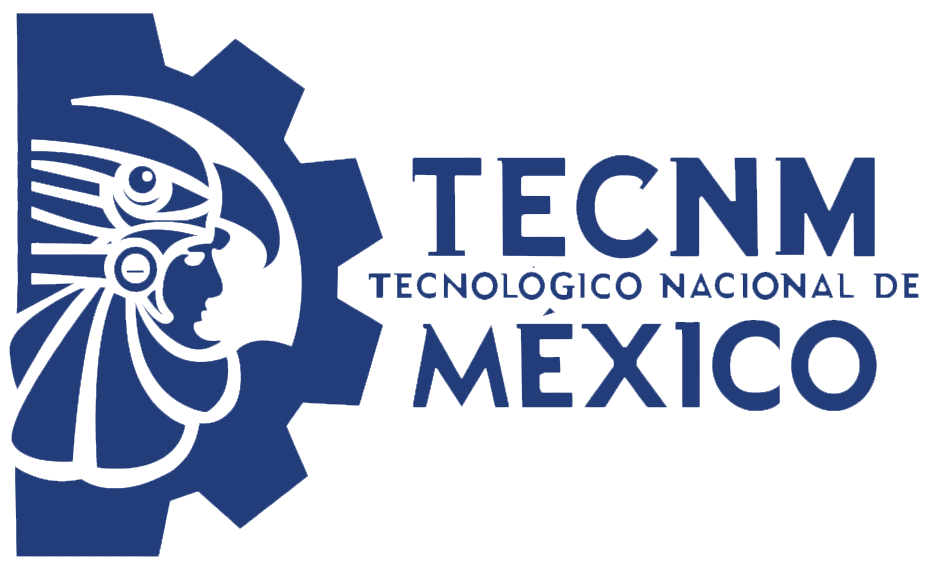 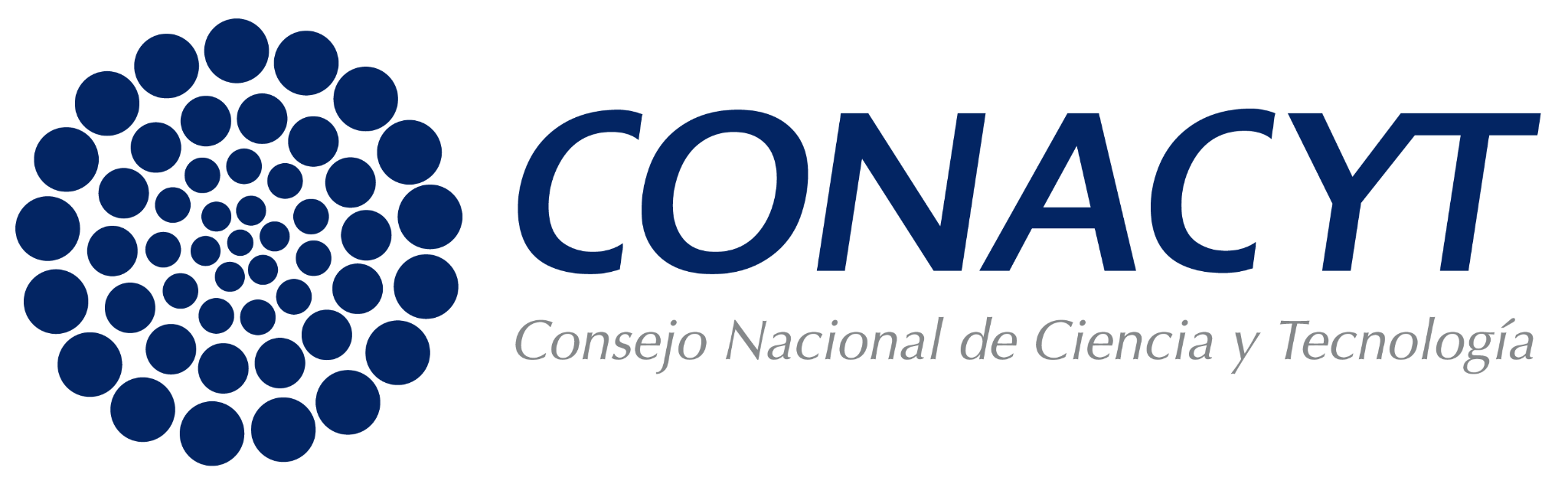 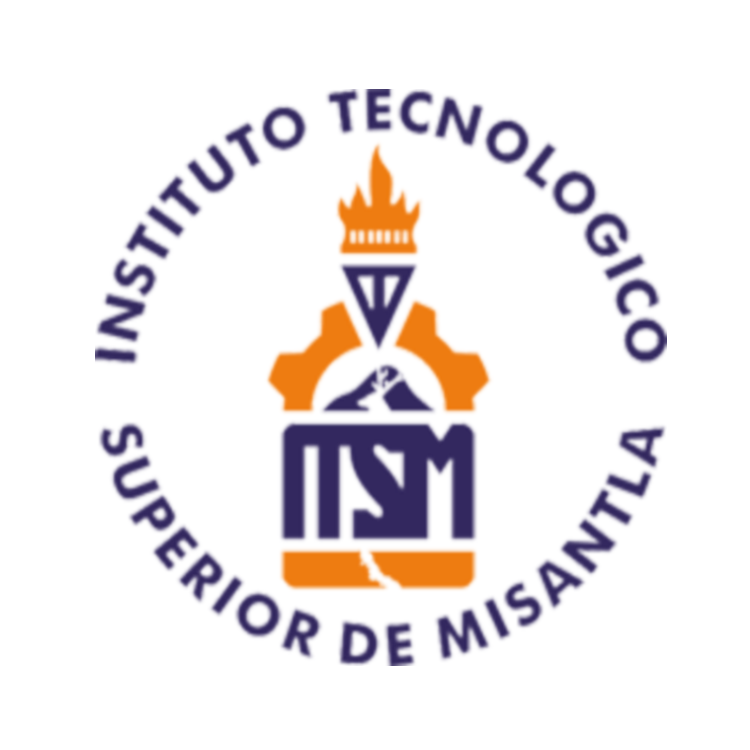 TÍTULO DEL ARTÍCULO
NOMBRE DEL QUE PRESENTA
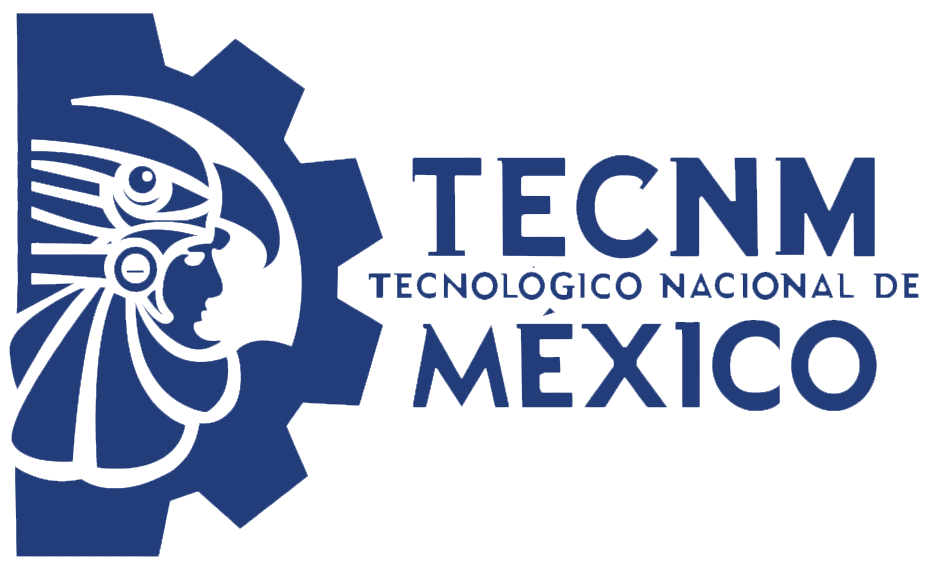 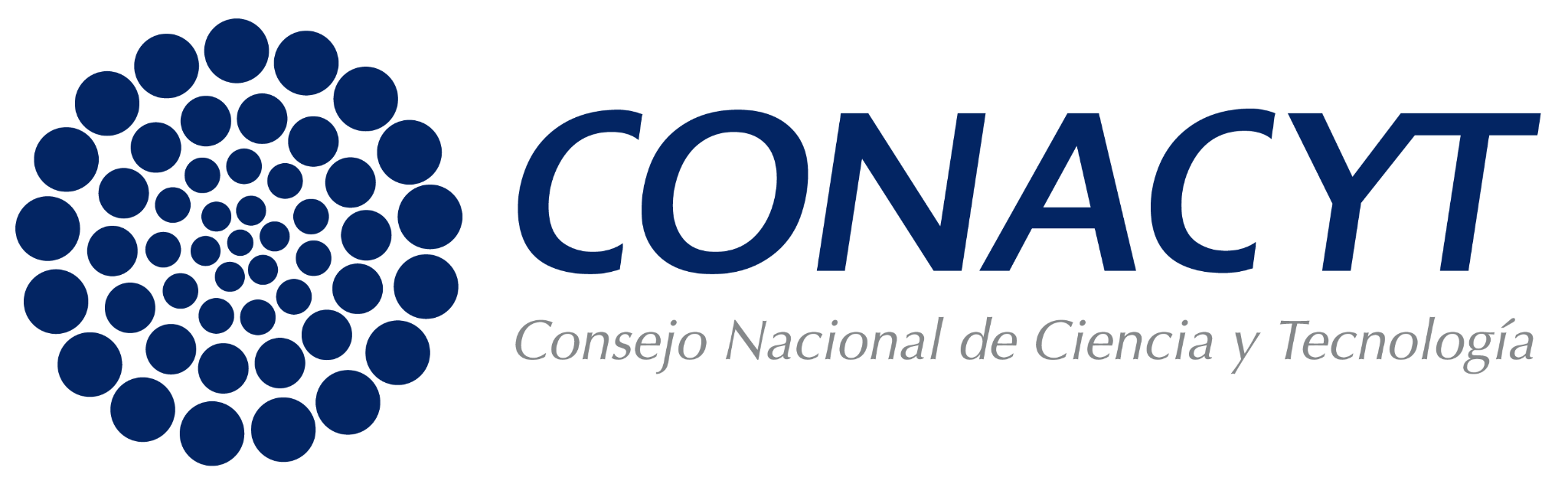 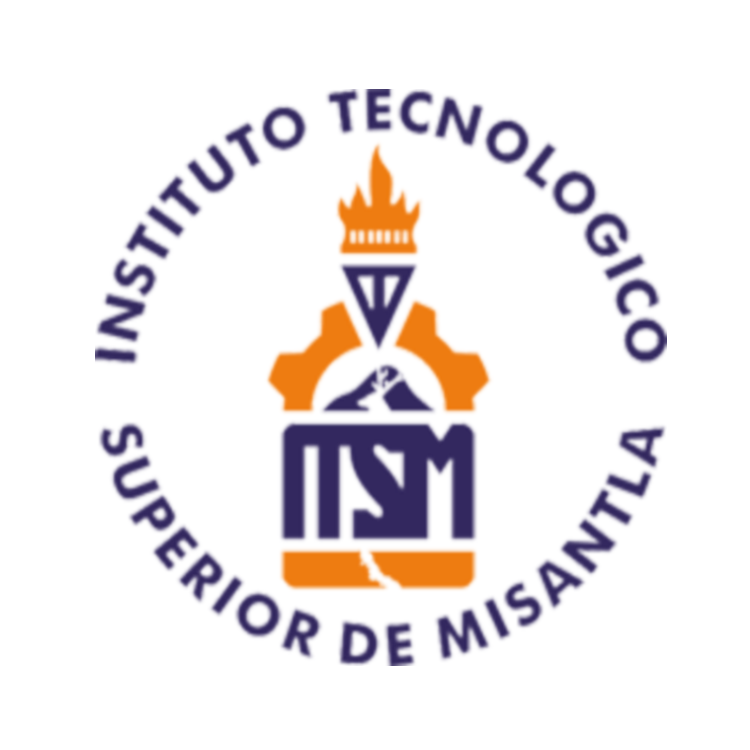 Resumen gráfico
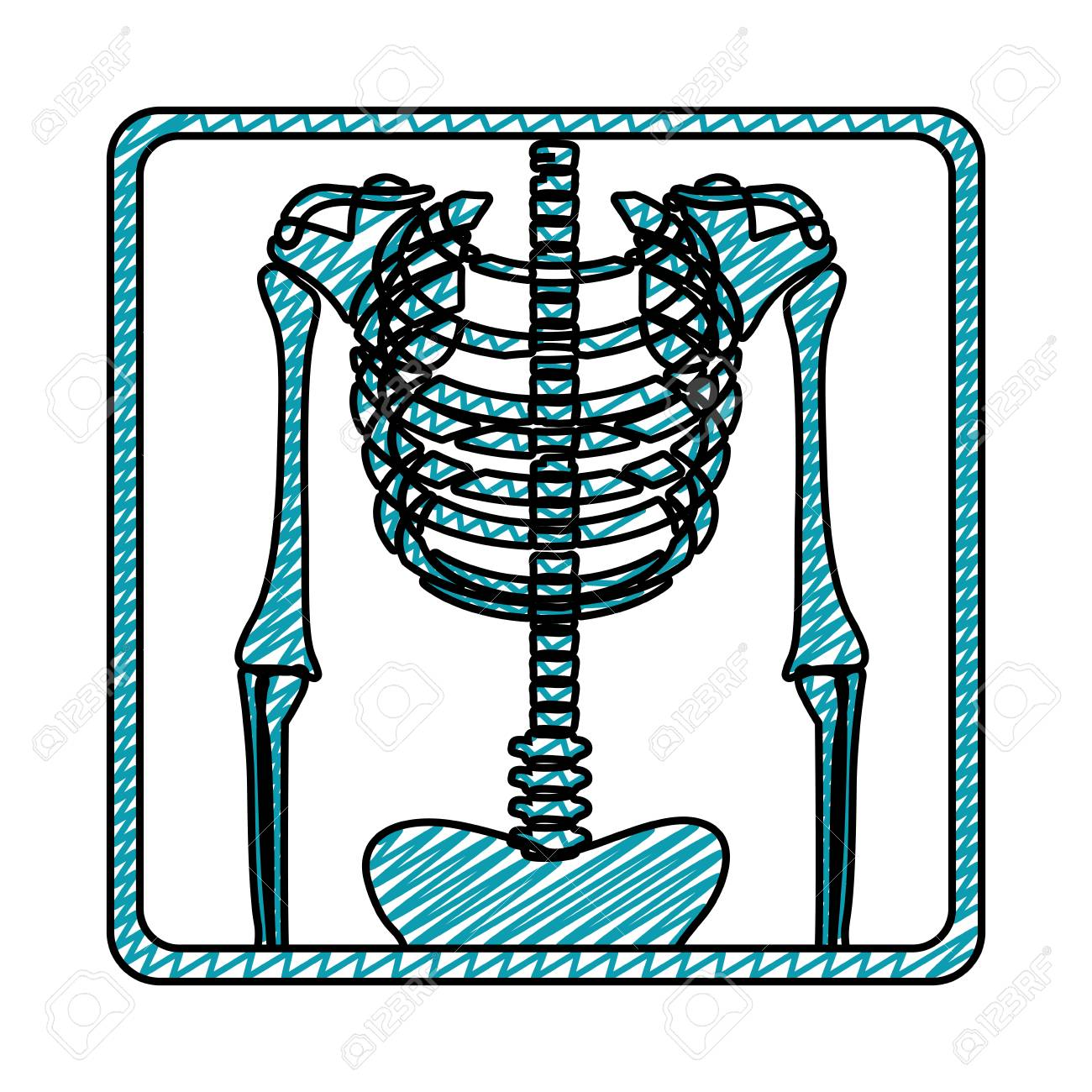 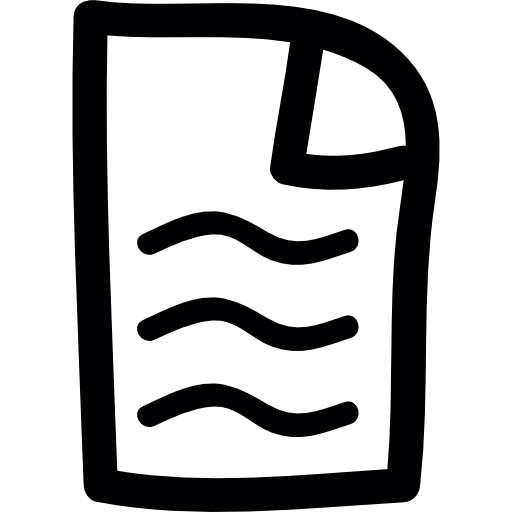 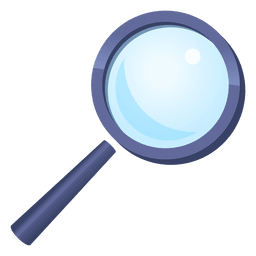 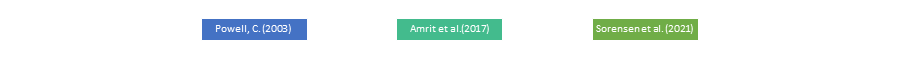 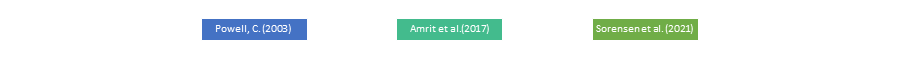 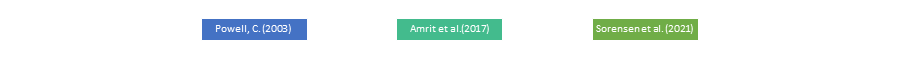 4
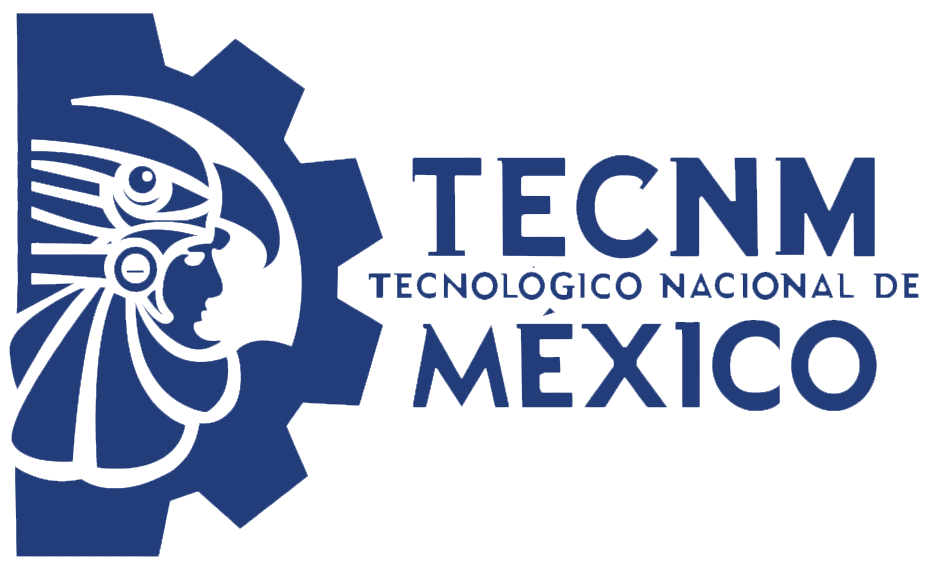 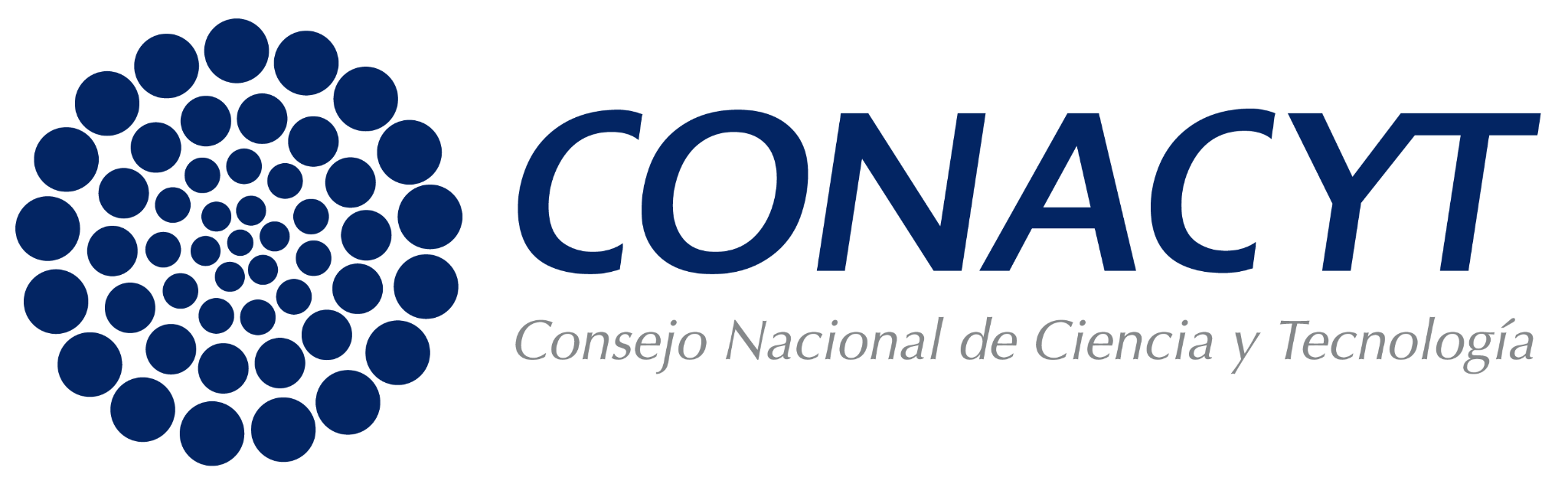 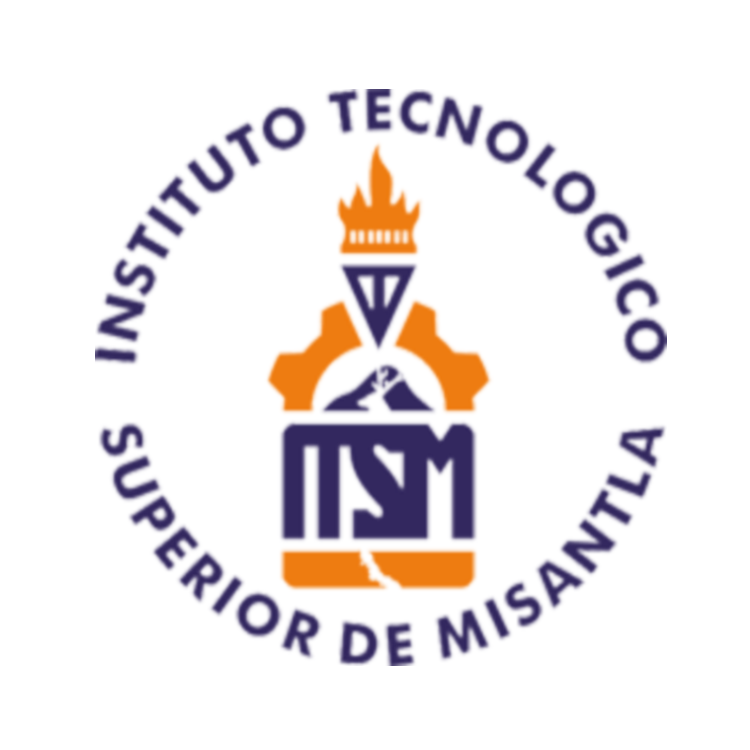 Metodología  y Resultados
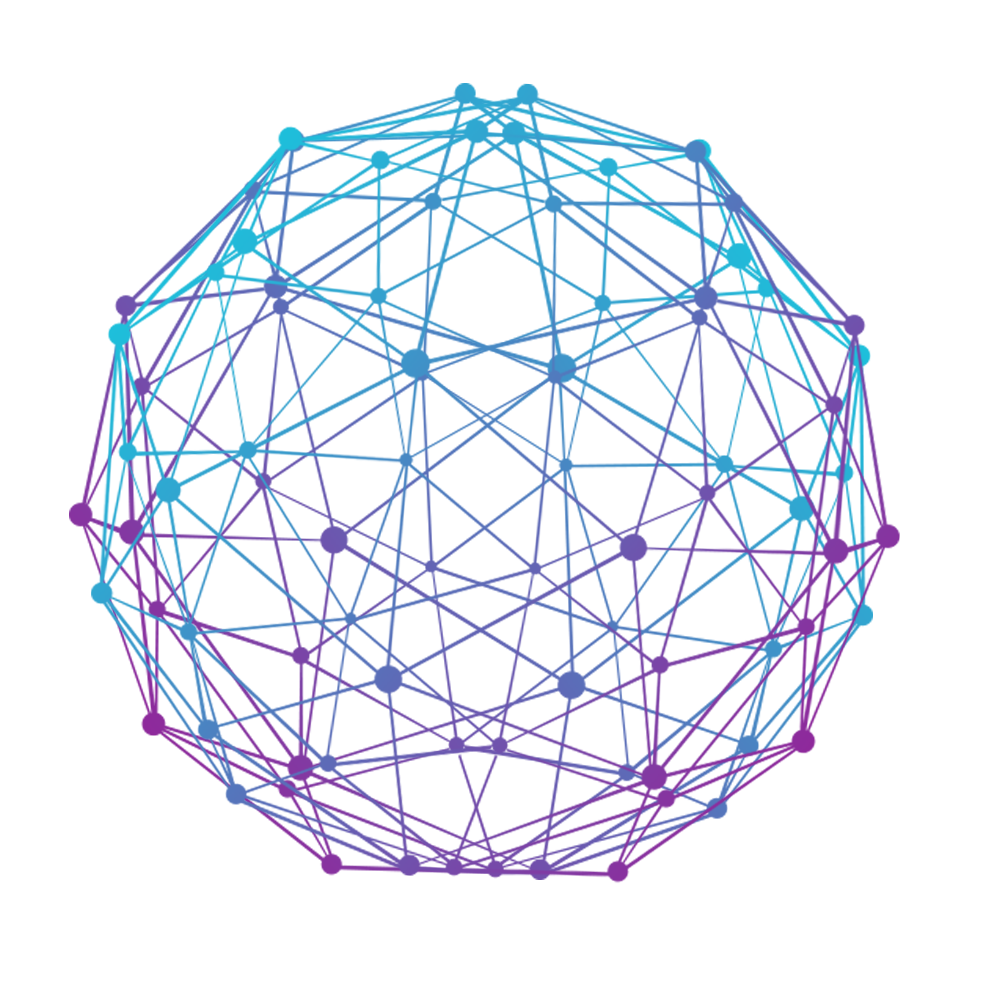 7
Aportaciones personales
Texto